Министерство образования РФПортфолиоКиушкиной Татьяны Николаевныинструктора по физической культуреМДОУ «Детский сад №117»
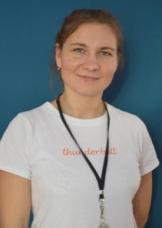 Дата рождения: 06.02.1990
Профессиональное образование: педагогика и методика начального образования.
МГПИ им. М.Е. Евсевьева№4796 от 07февраля 2014г
Профессиональная переподготовка: инструктор по физической культуре в дошкольной образовательной организации в соответствии с ФГОС.
ООО «Учебный центр ПРОФЗНАНИЯ»№0001990 от 28декабря 2020г.
Стаж педагогической работы: 12лет
Общий трудовой стаж: 12лет.
Наличие квалификационной категории: нет
Представление педагогического опыта:https://ds117sar.schoolrm.ru/sveden/employees/10047/521775/?bitrix_include_areas=N&clear_cache=Y
Формы организации физкультурных занятий.
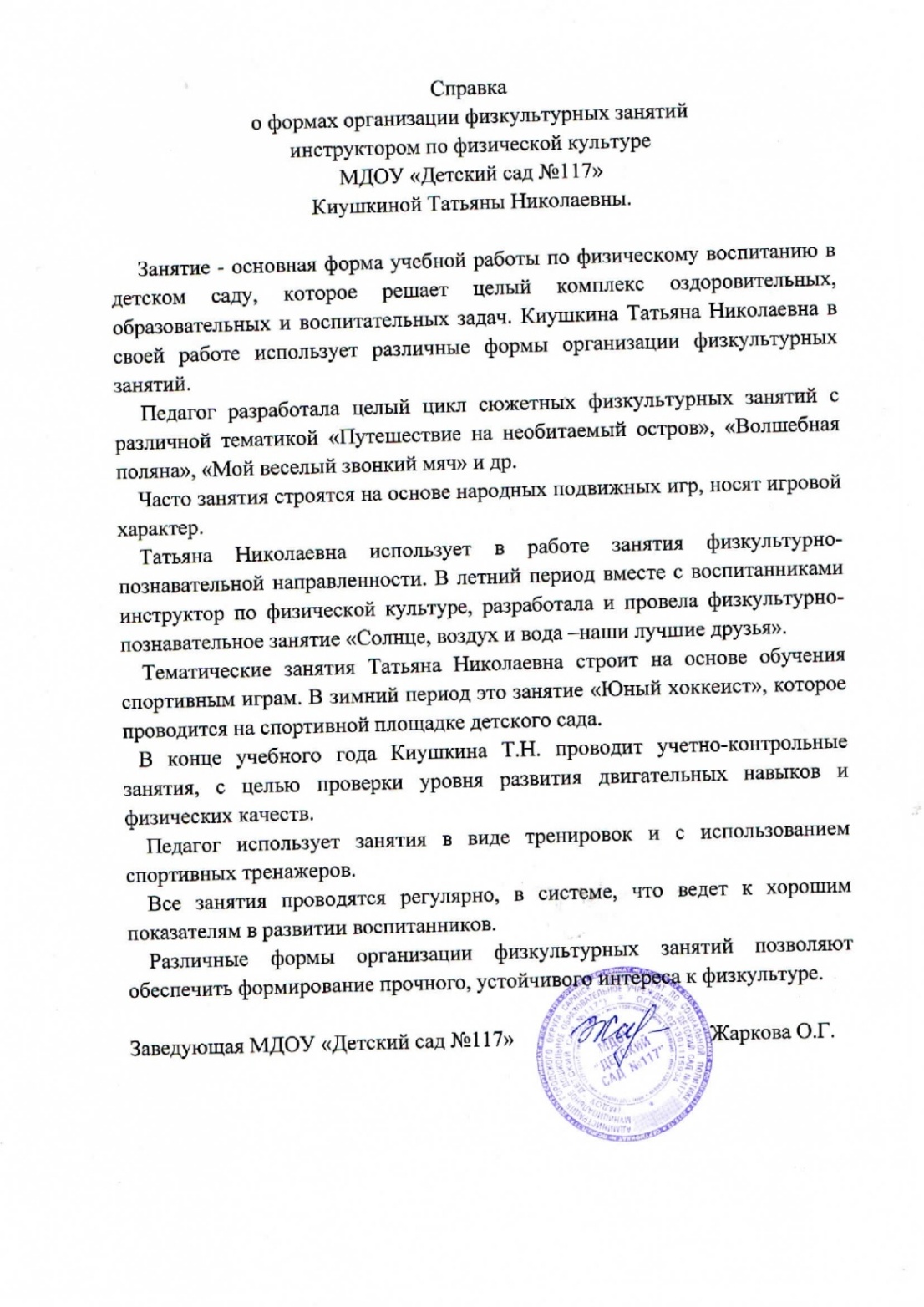 Результаты анализа текущей документации
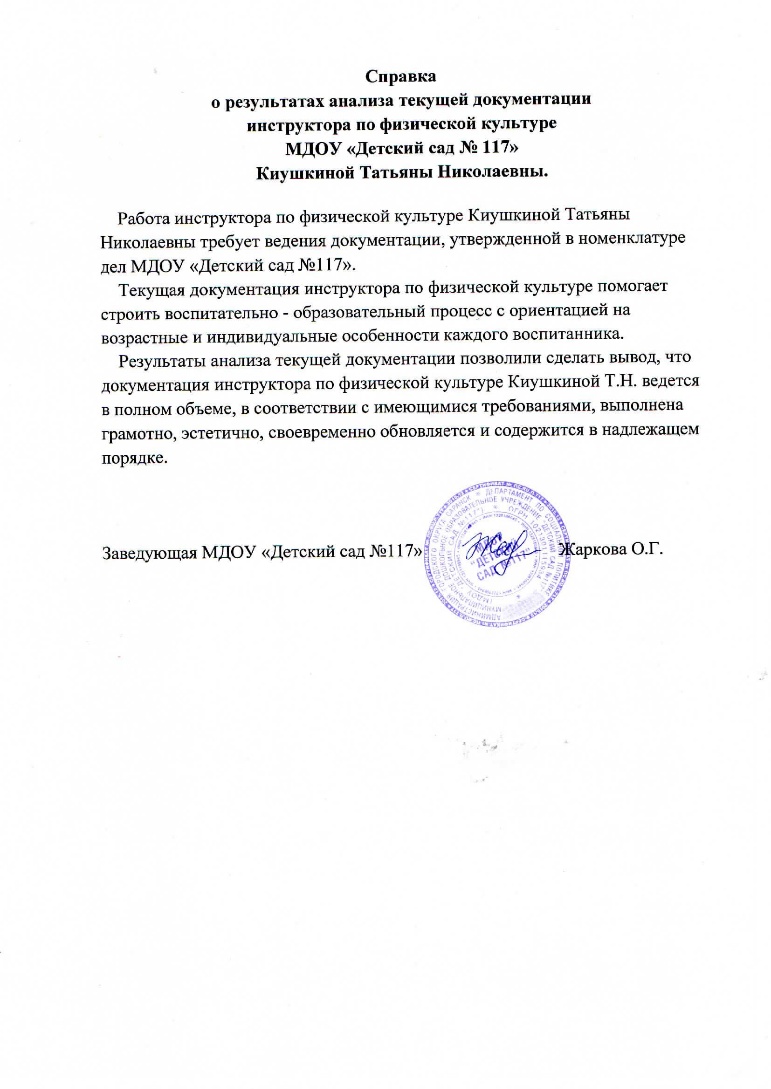 Эффективность организации и проведения мероприятий оздоровительного характера.
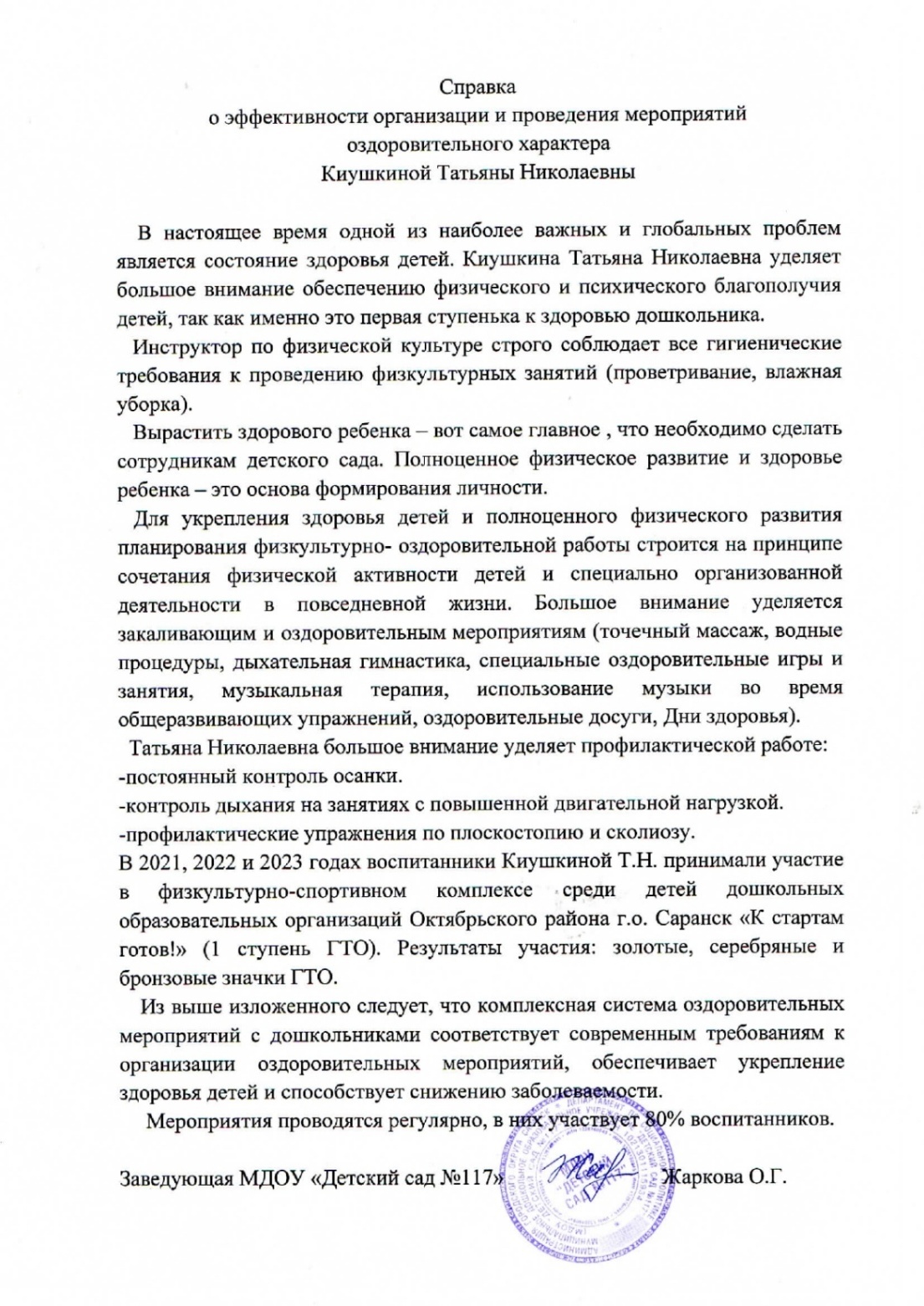 Результаты участия воспитанников в конкурсах, турнирах, соревнованиях.
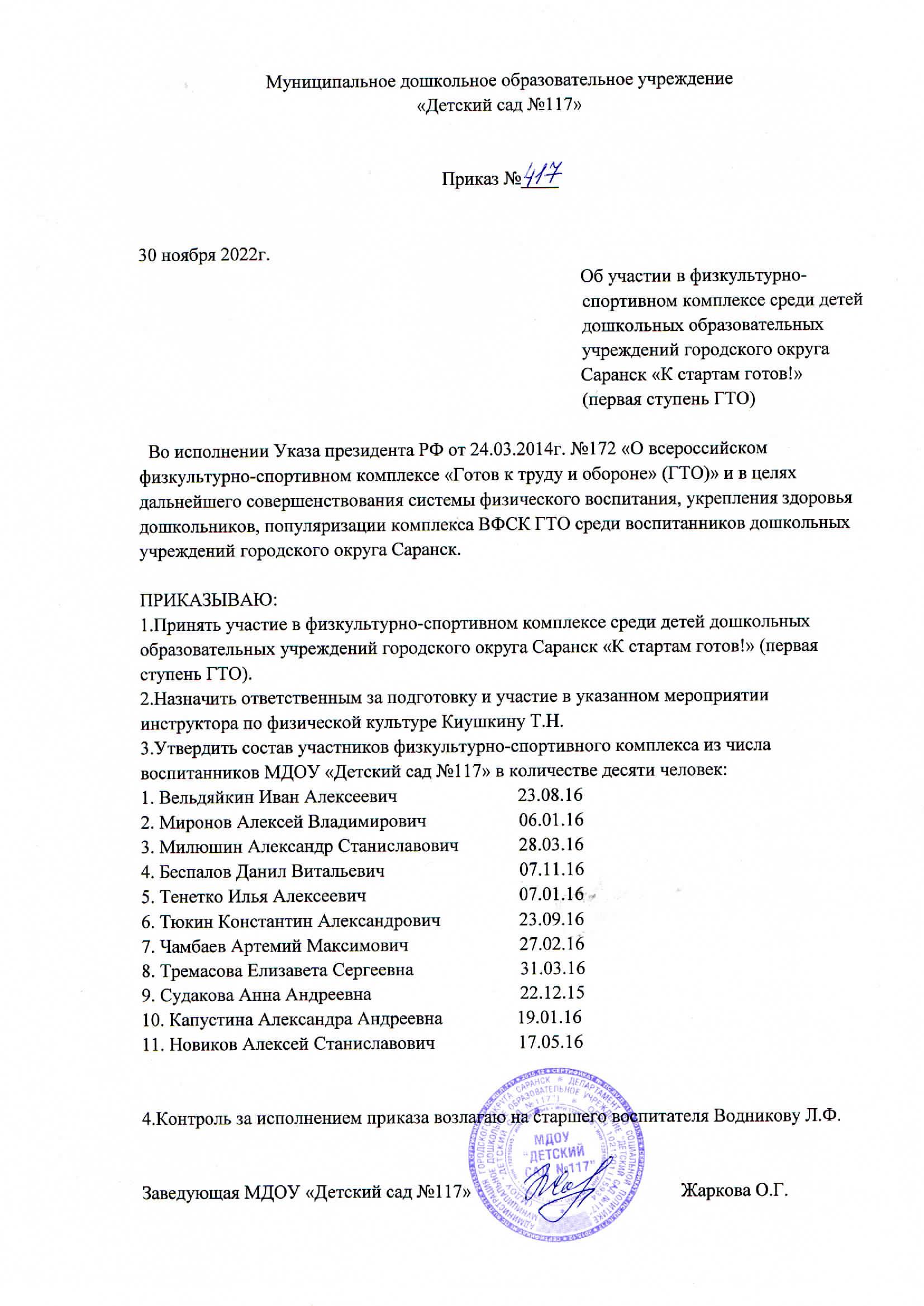 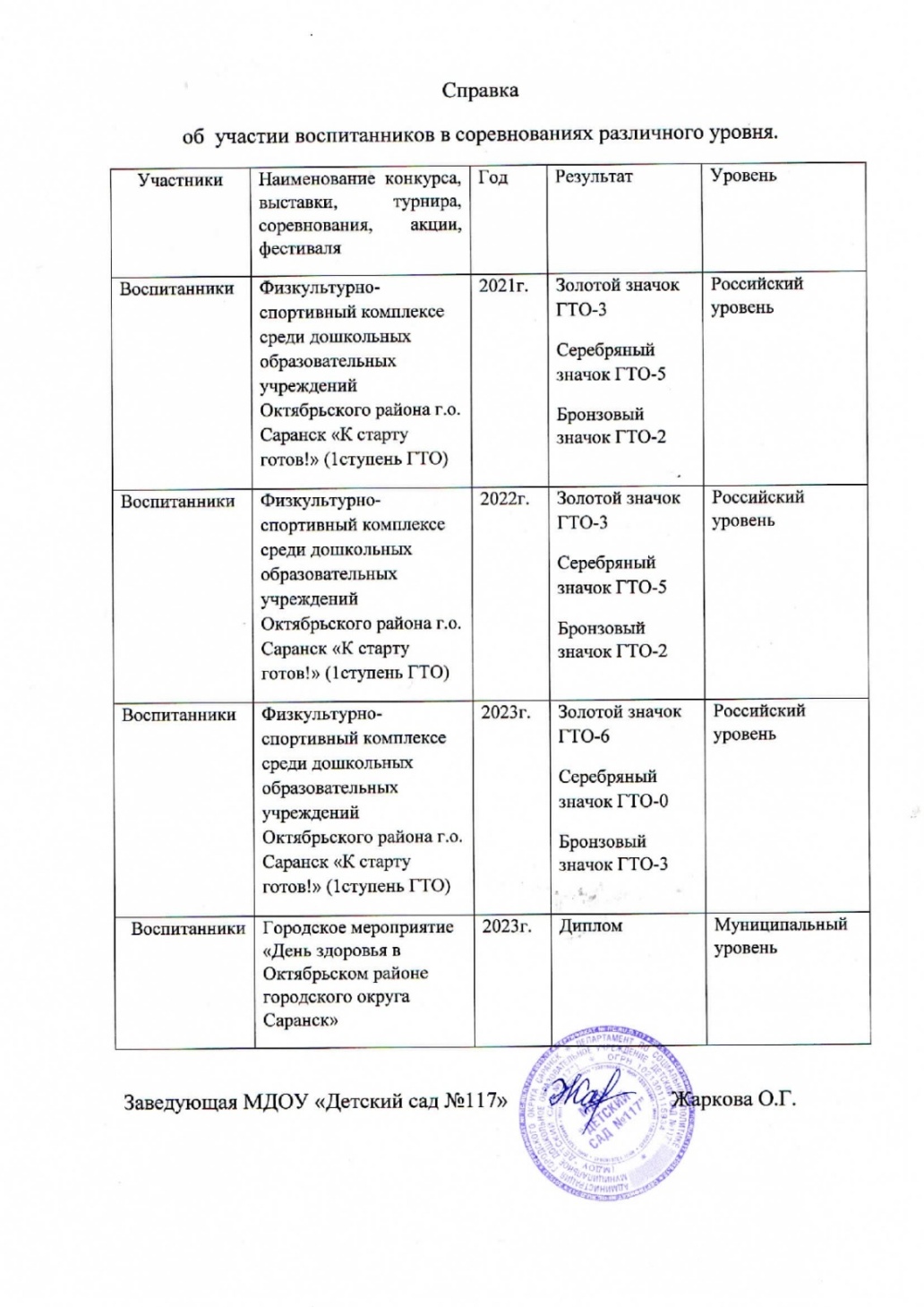 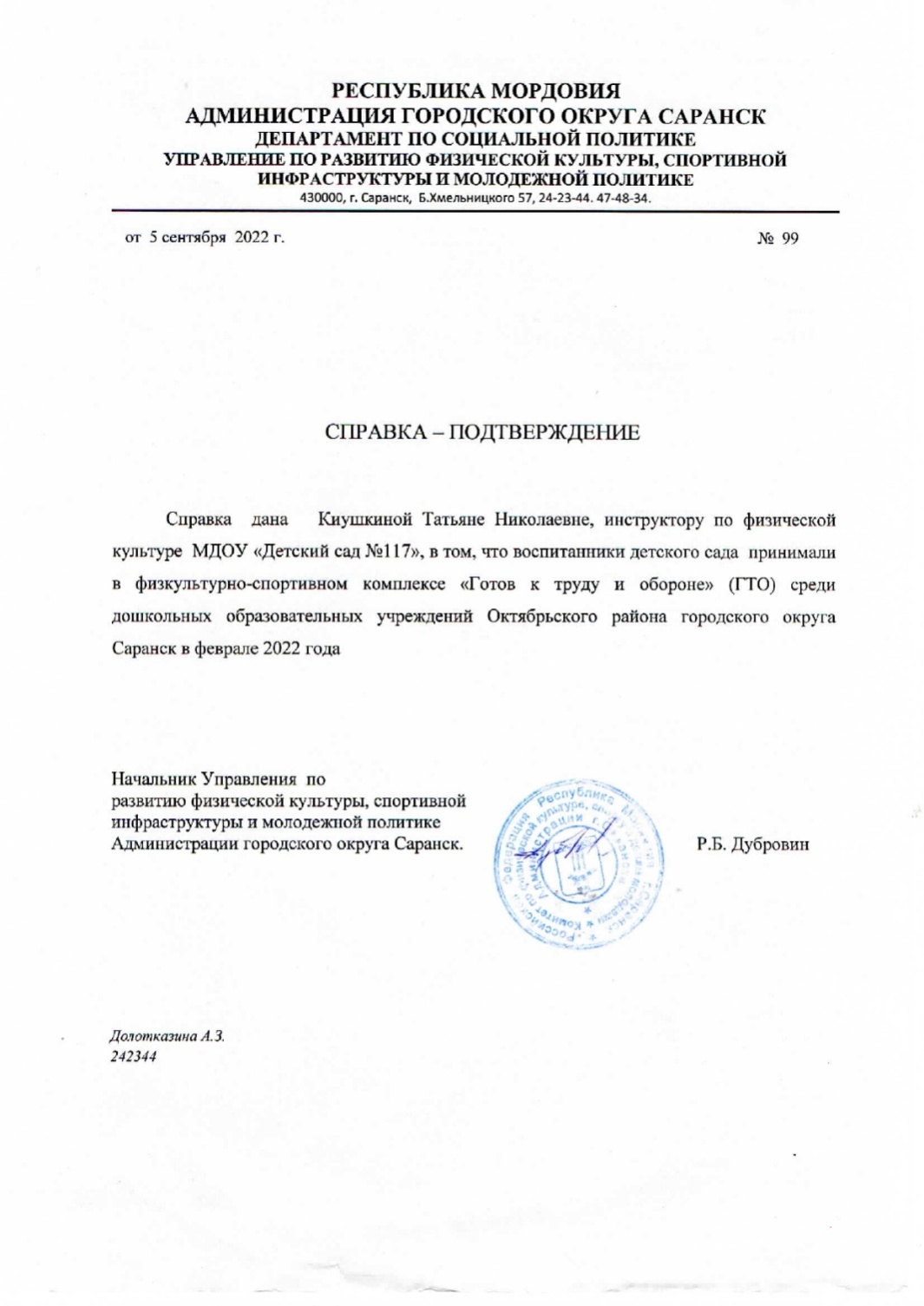 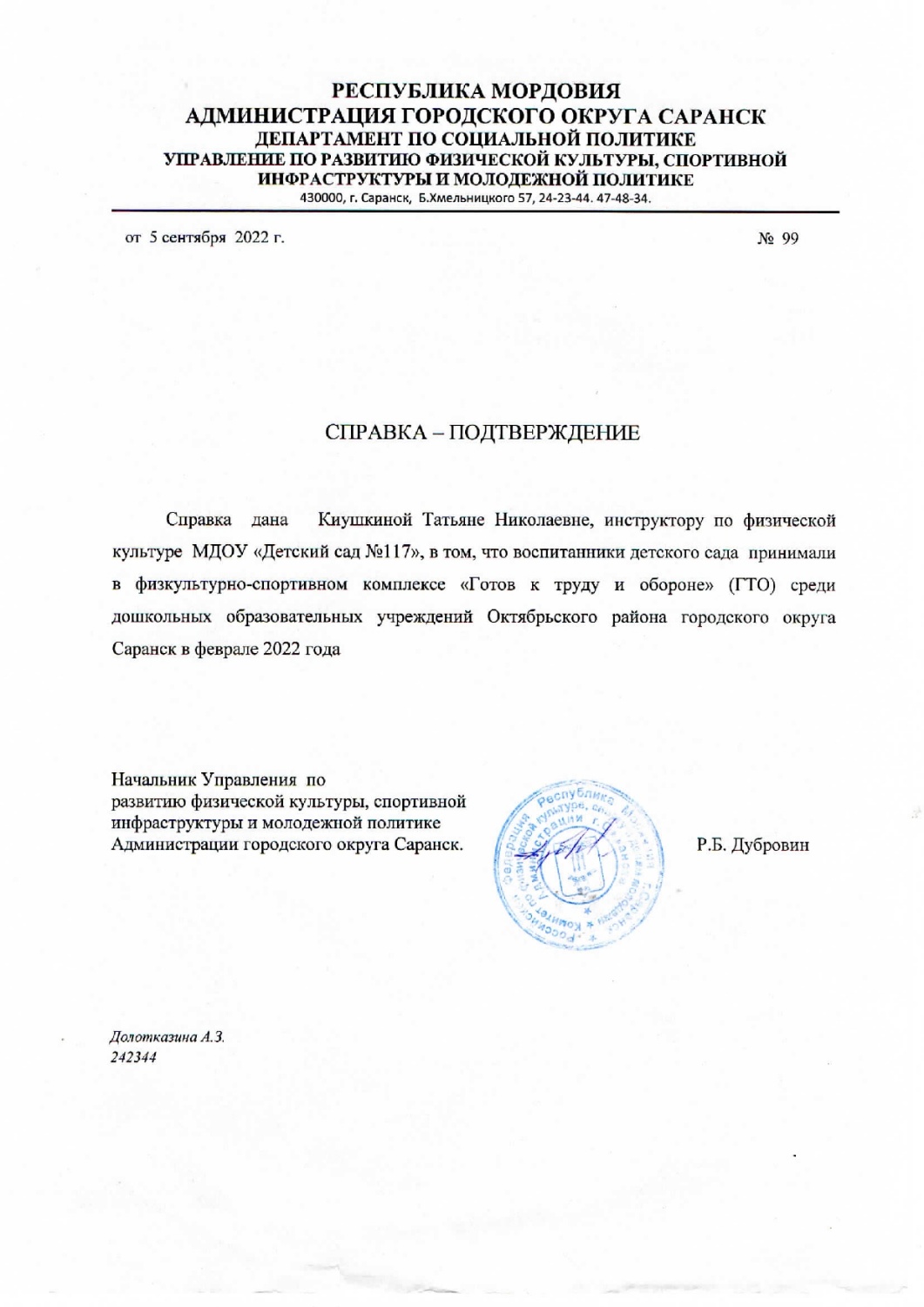 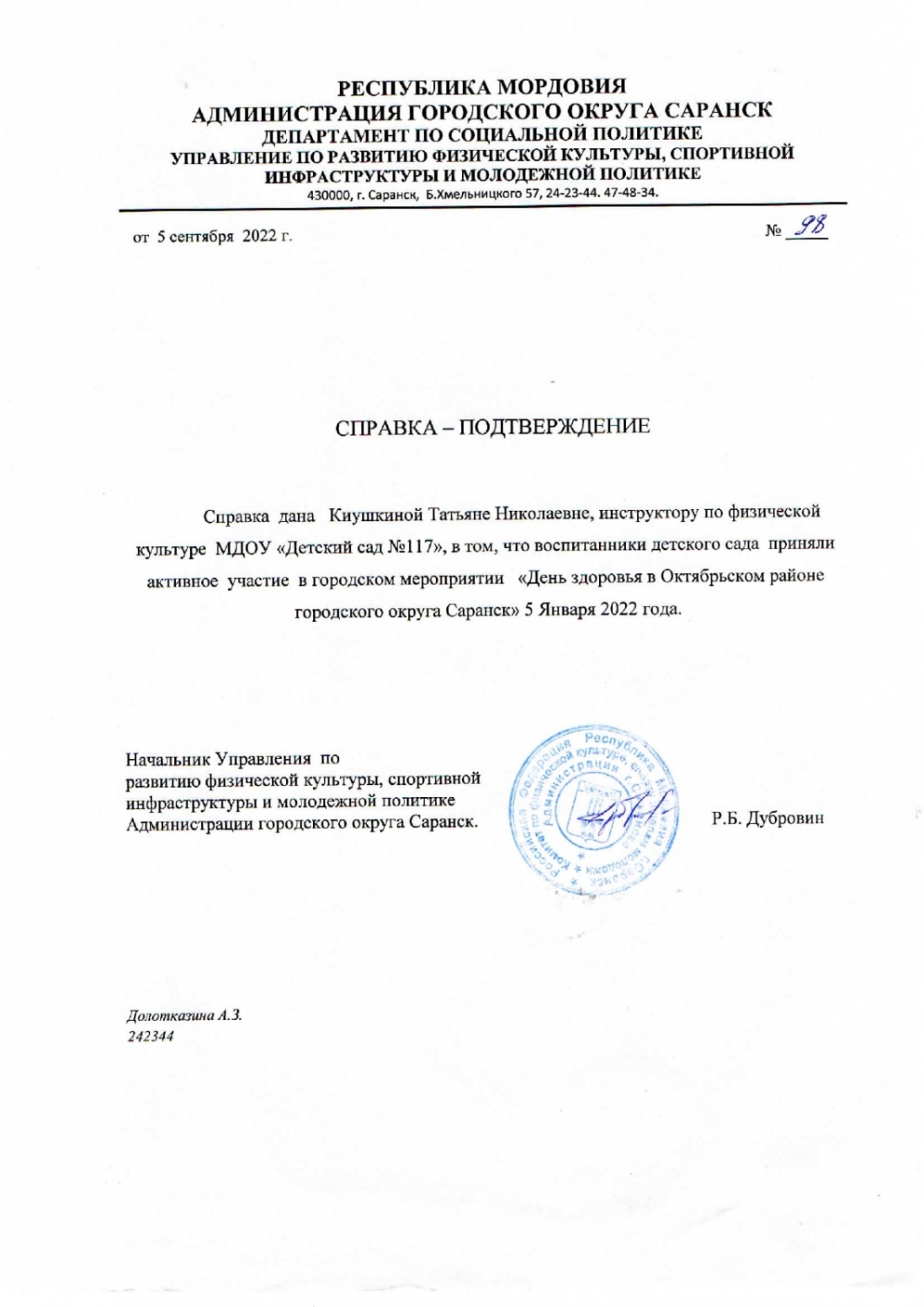 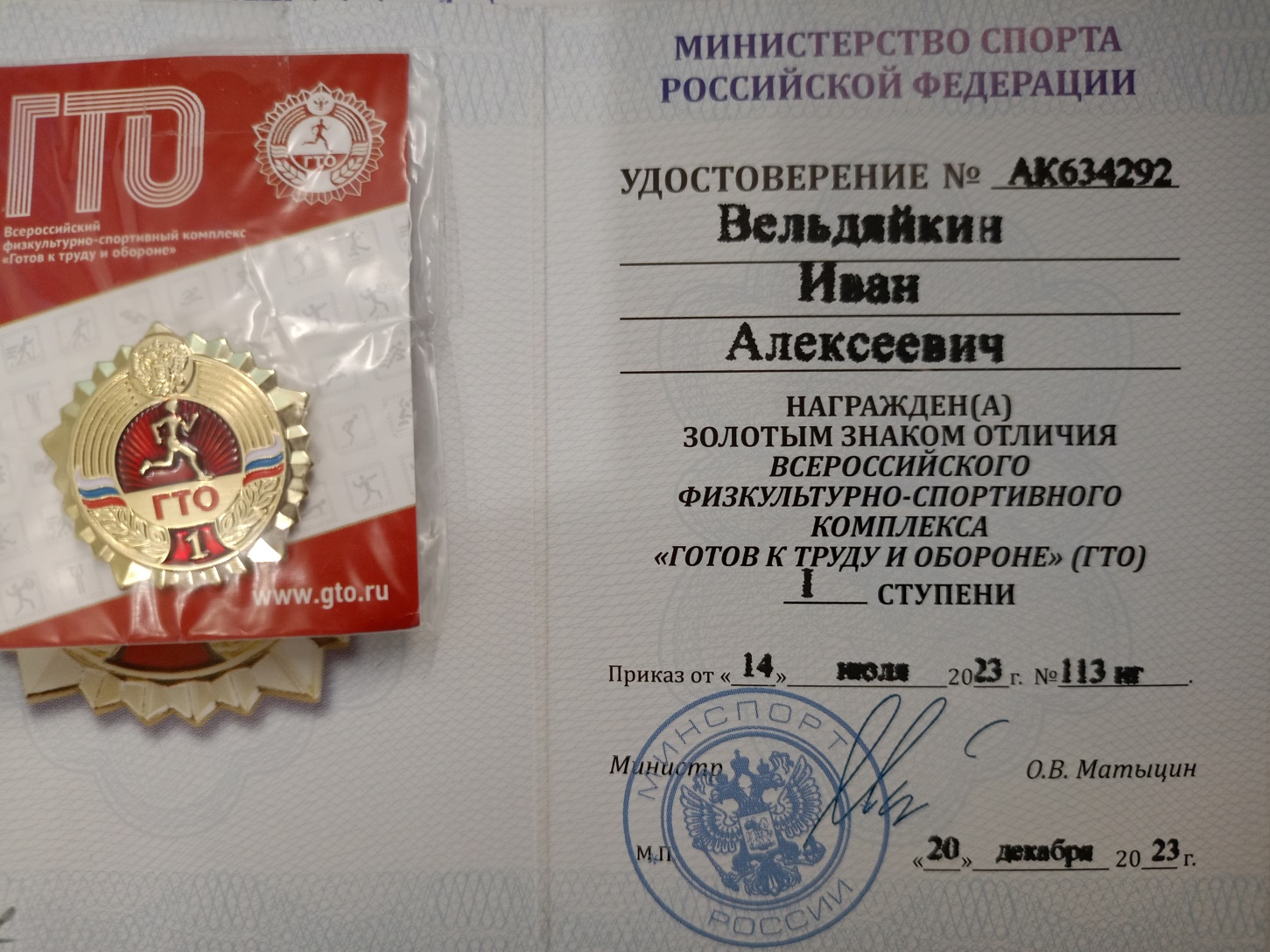 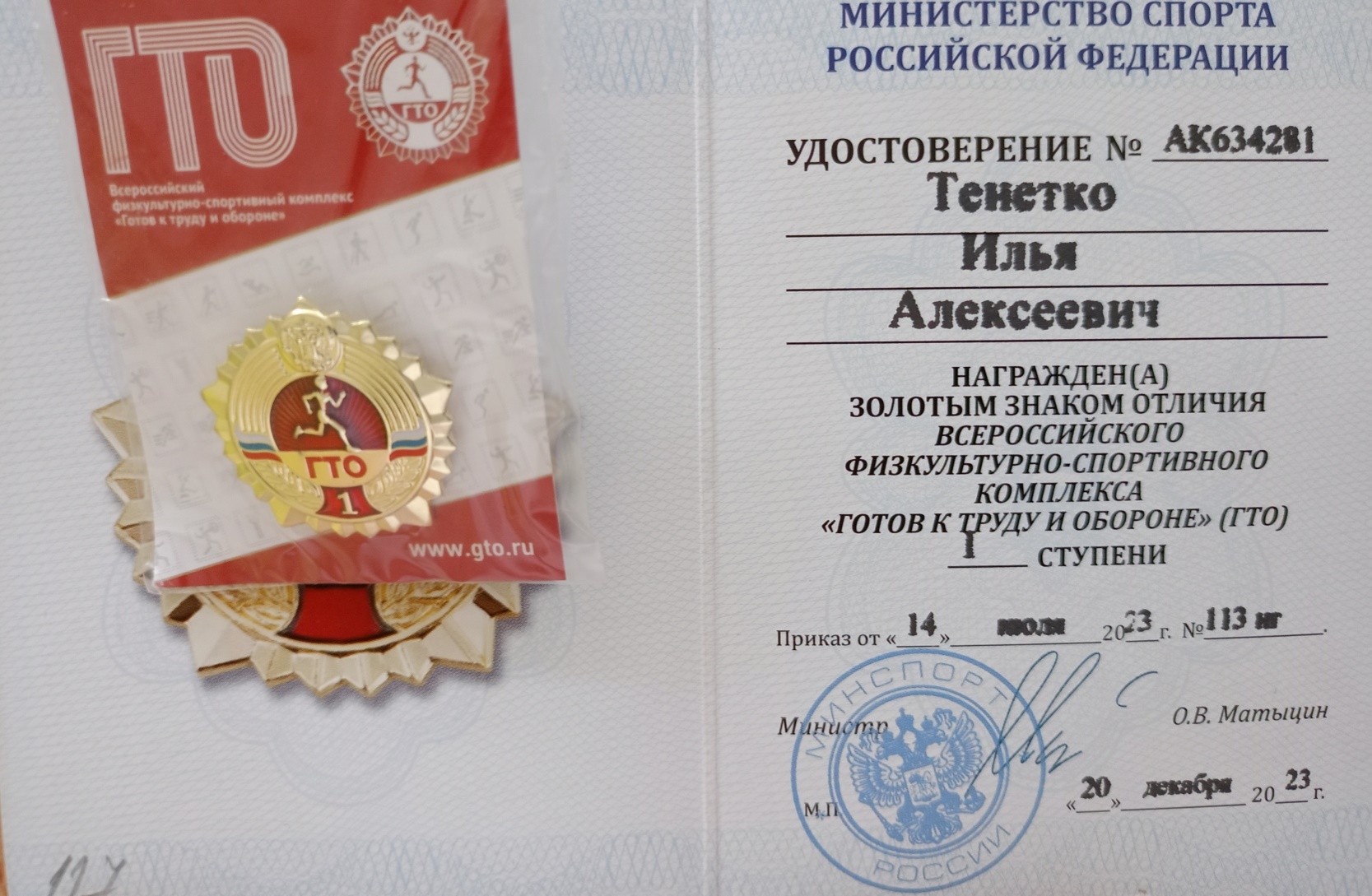 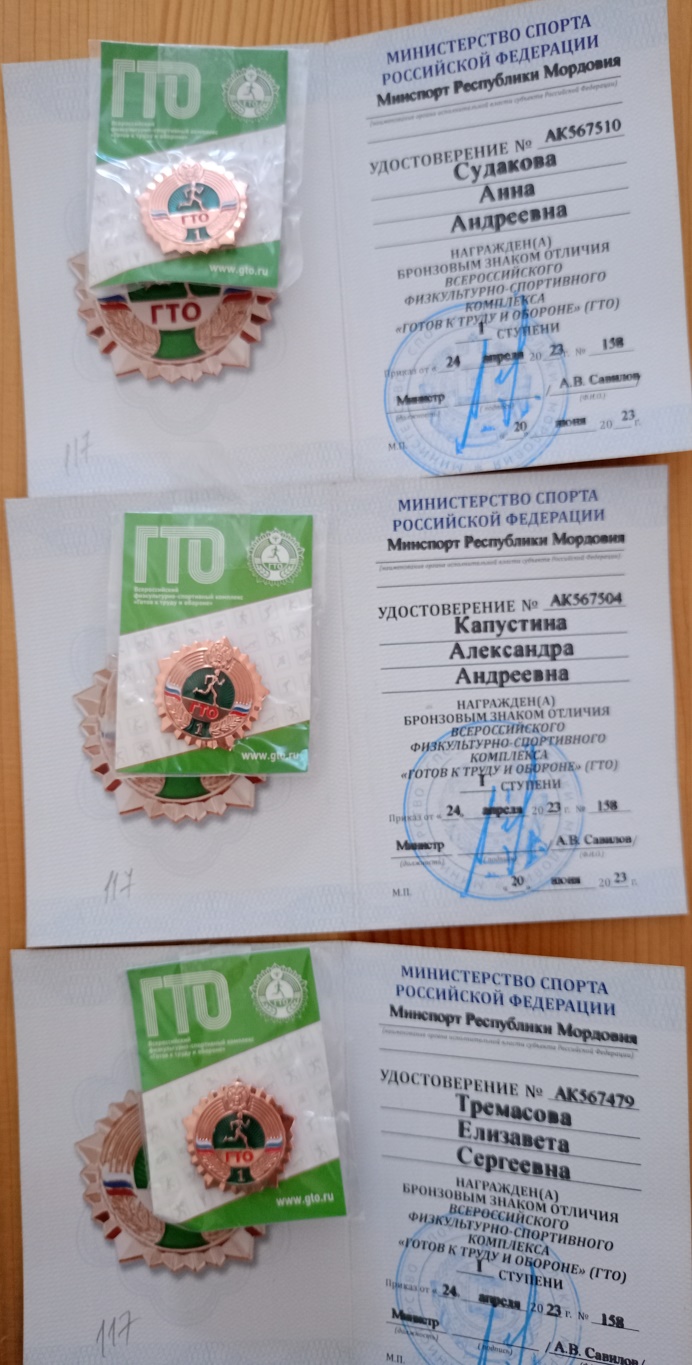 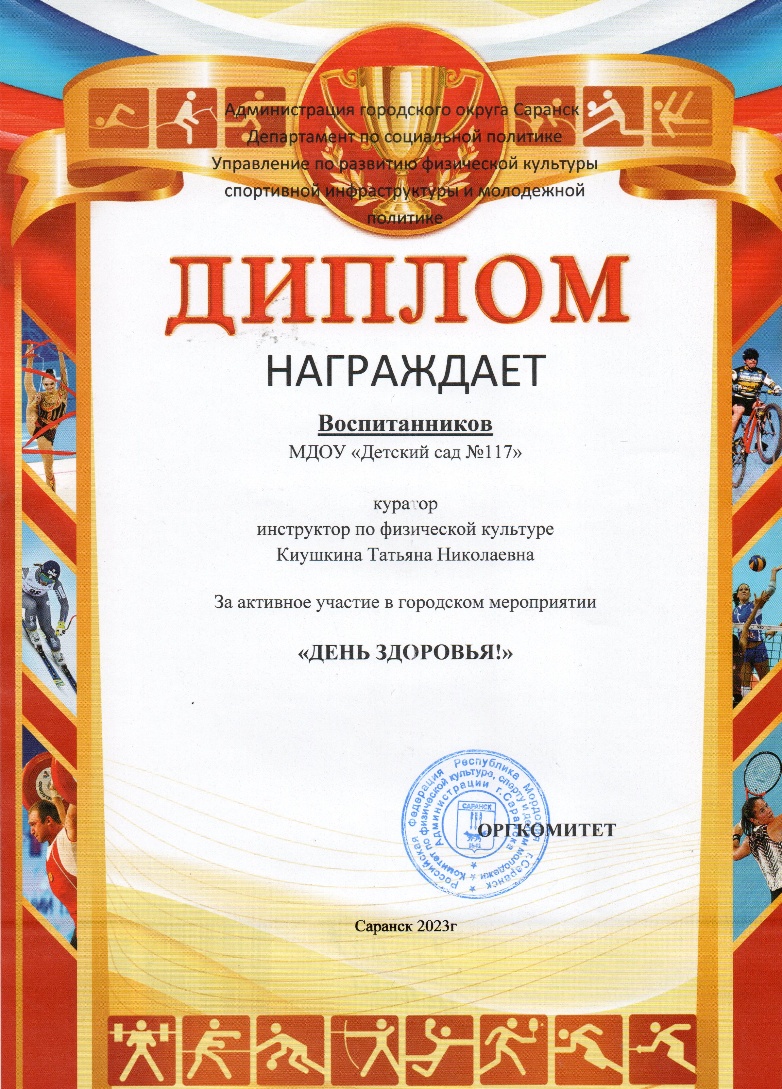 Наличие публикаций.
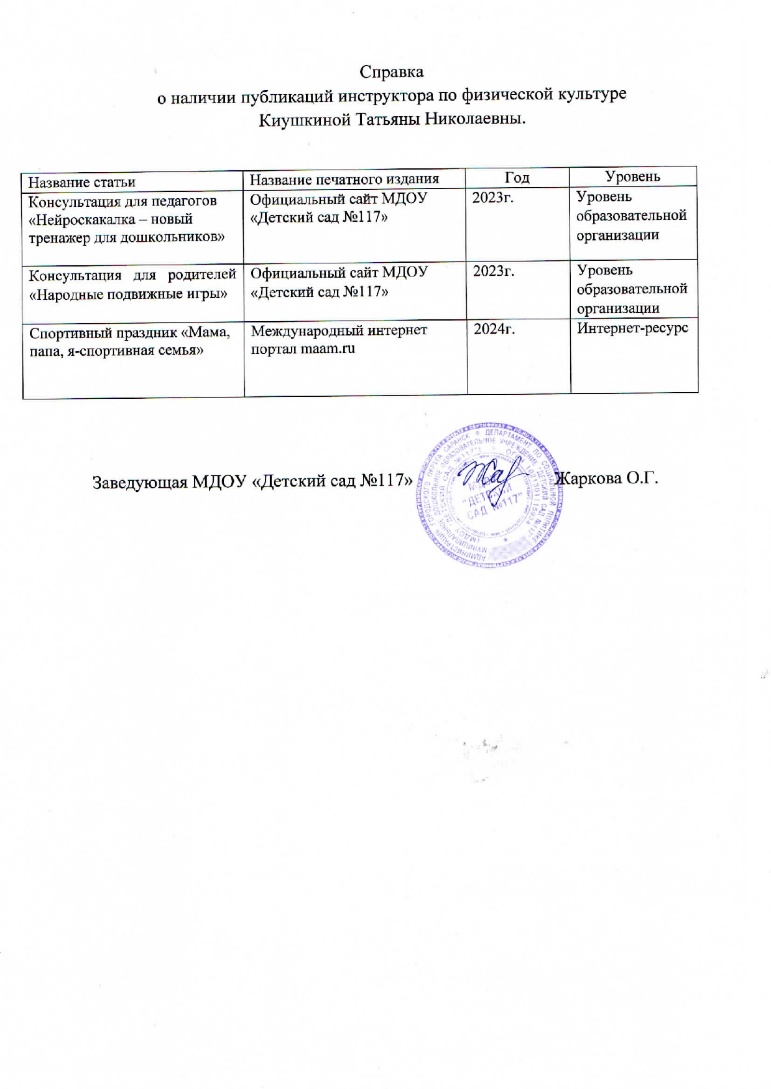 Выступления на заседаниях методических советов, научно–практических конференциях,педагогических чтениях, семинарах, секциях, форумах.
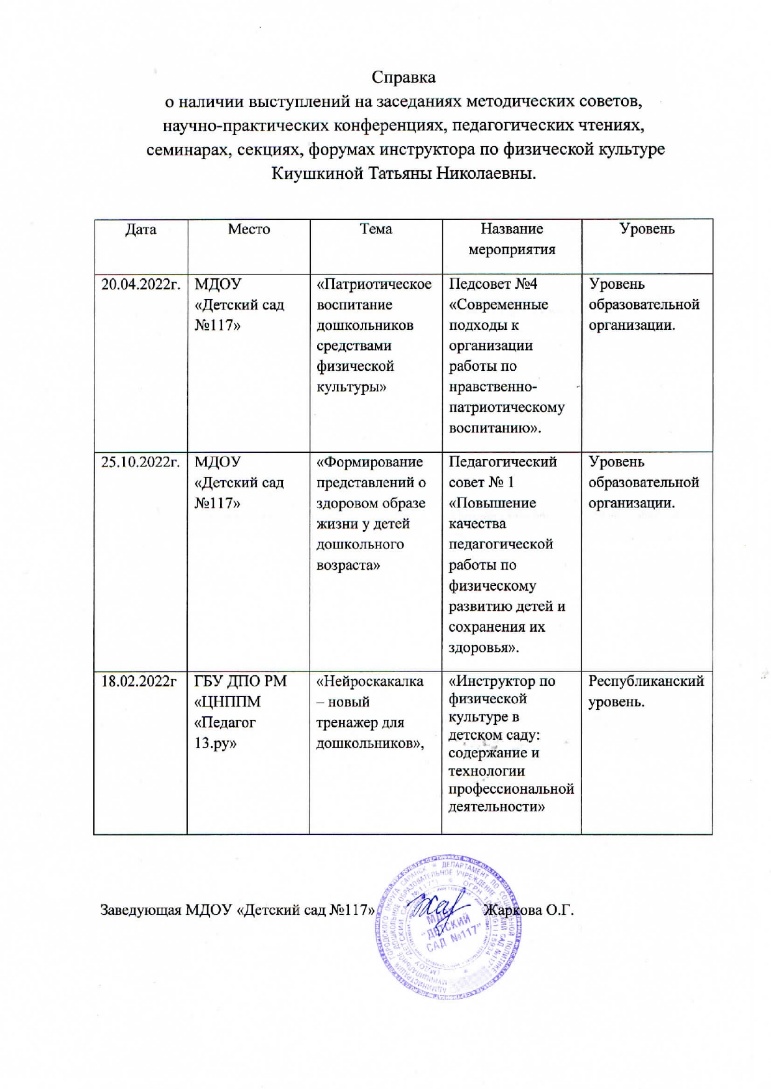 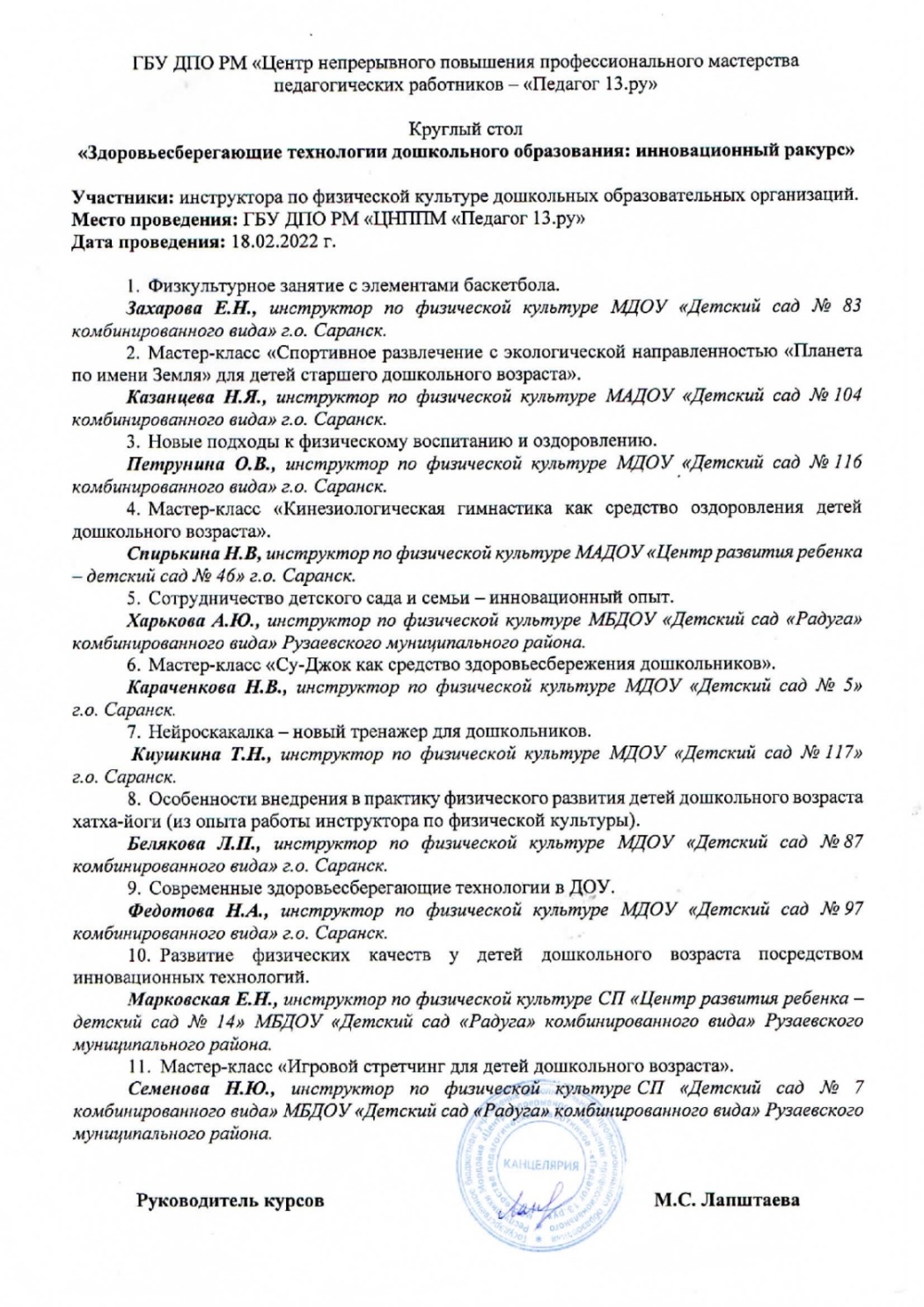 Проведение , мастер- классов ,открытых занятий , мероприятий.
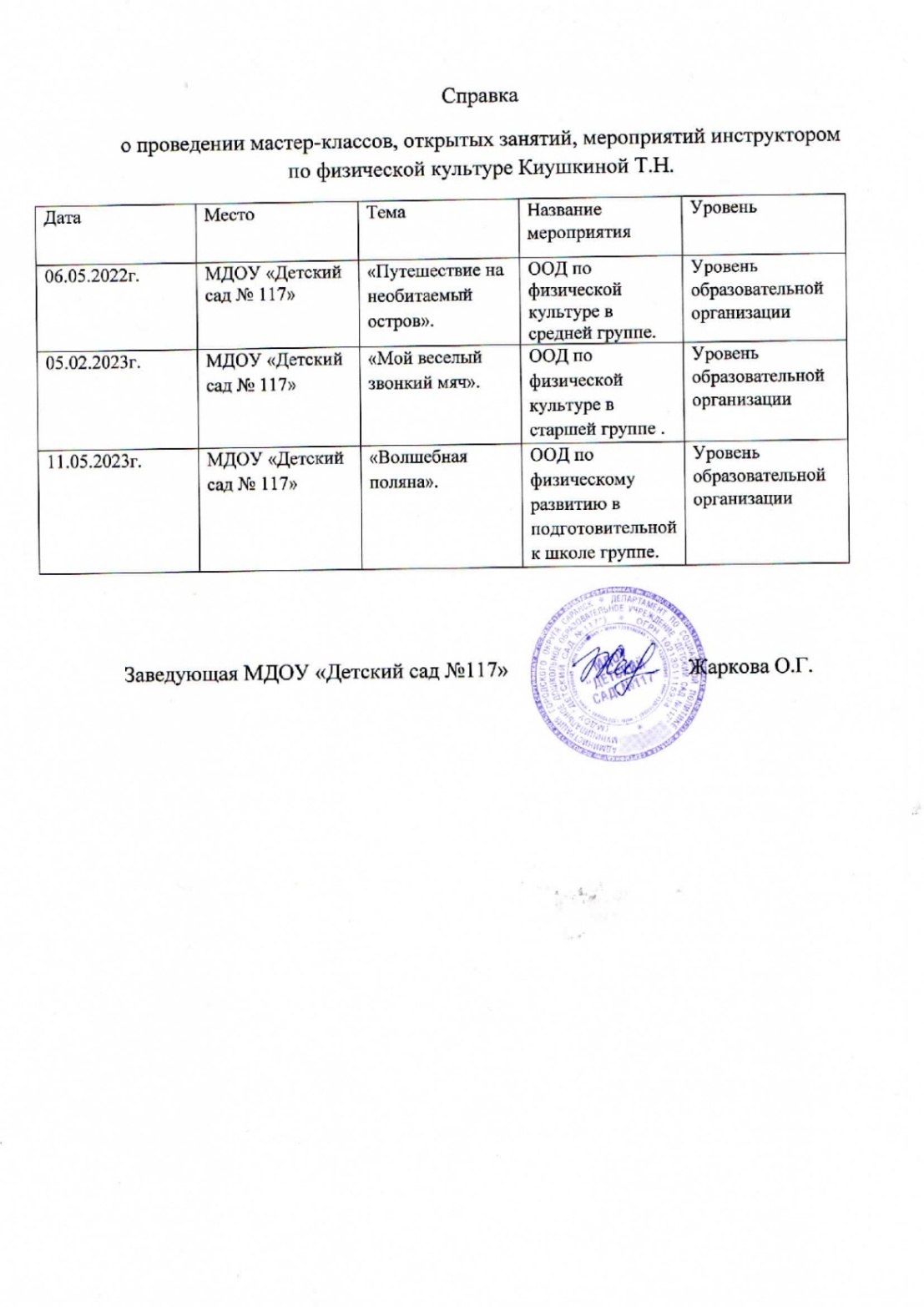 Общественно-педагогическая активность педагога : участие в комиссиях , педагогических сообществах , в жюри конкурсов.
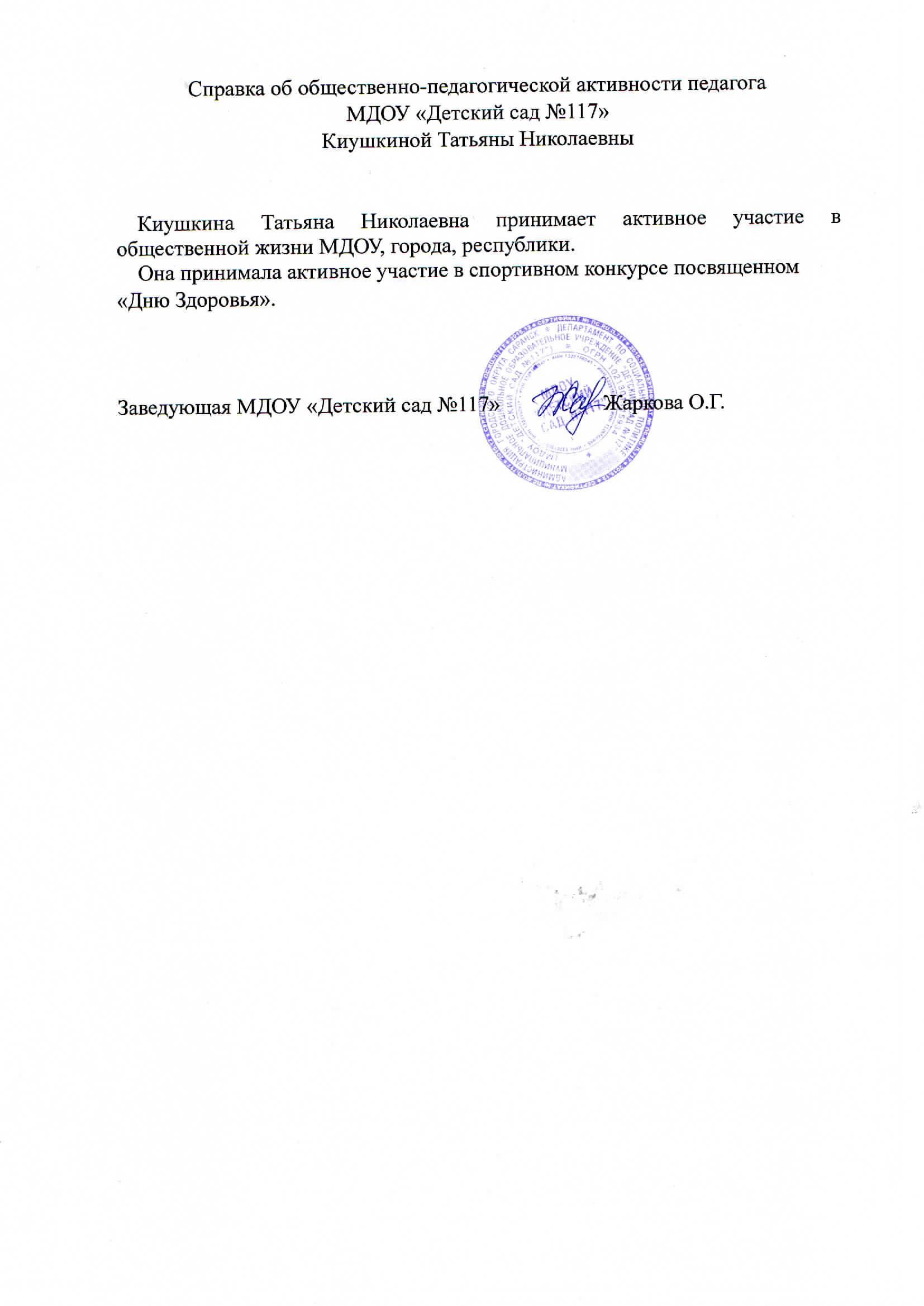 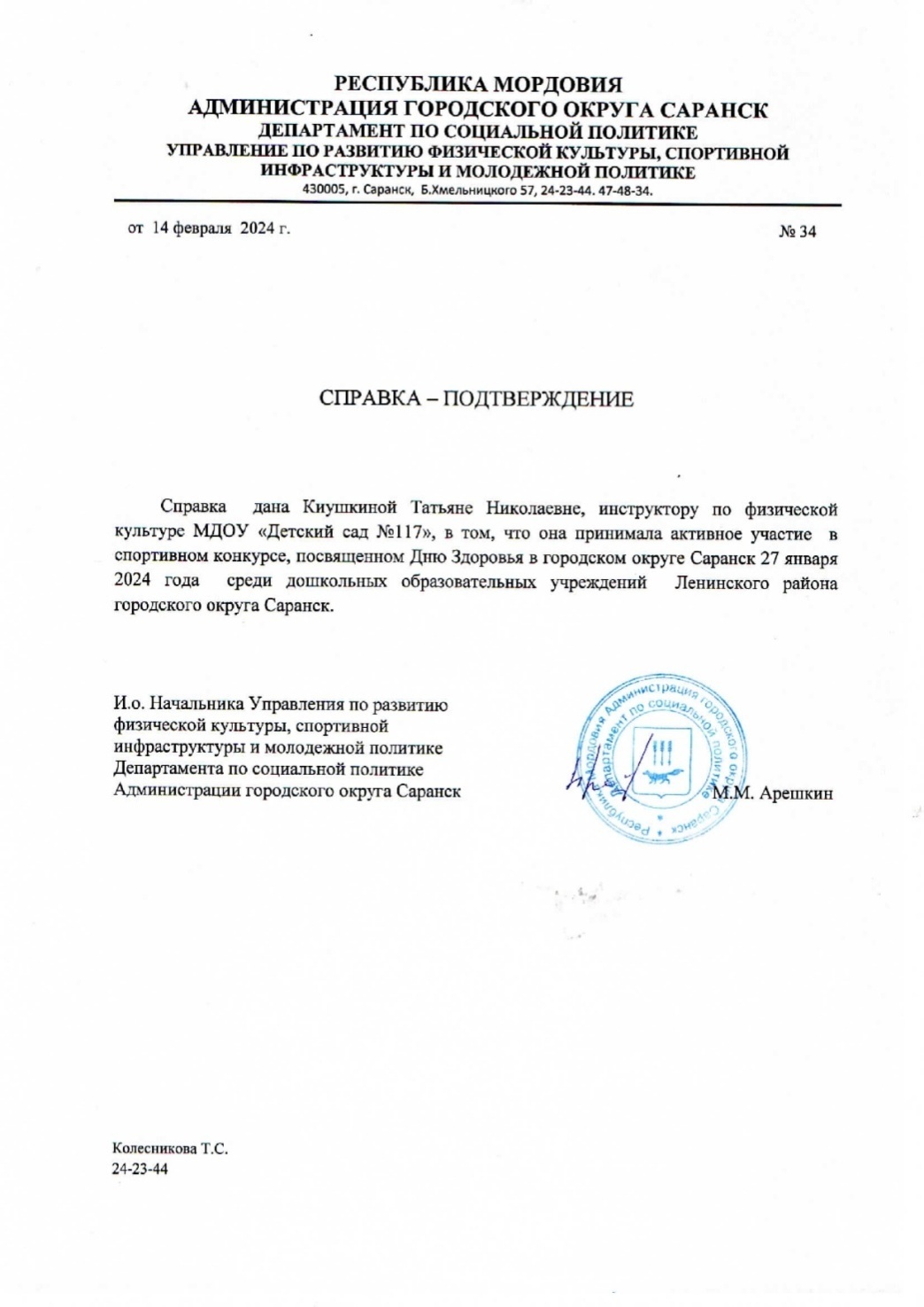 Результаты участия в инновационных деятельности.
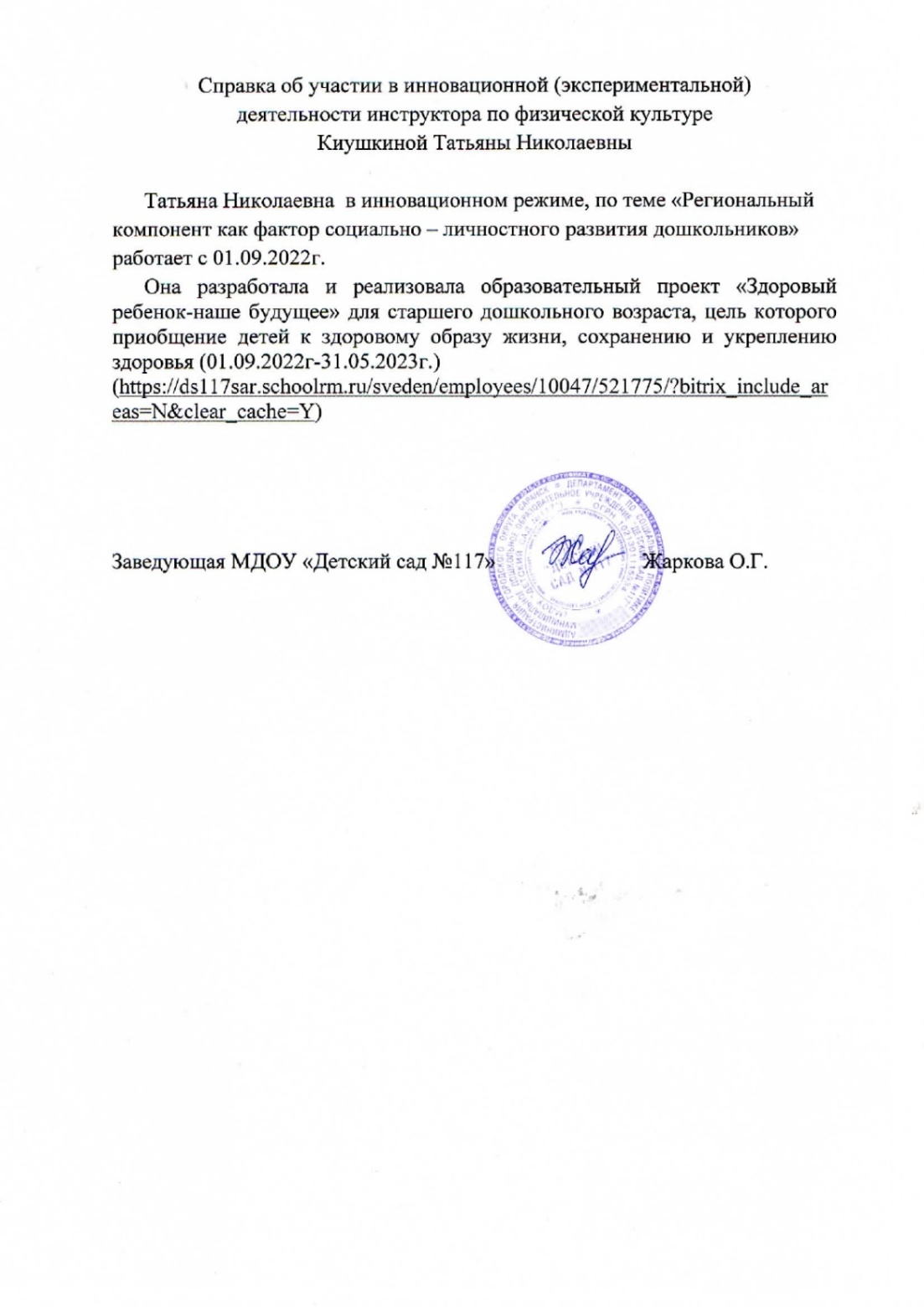 Степень осуществления просветительской функции.
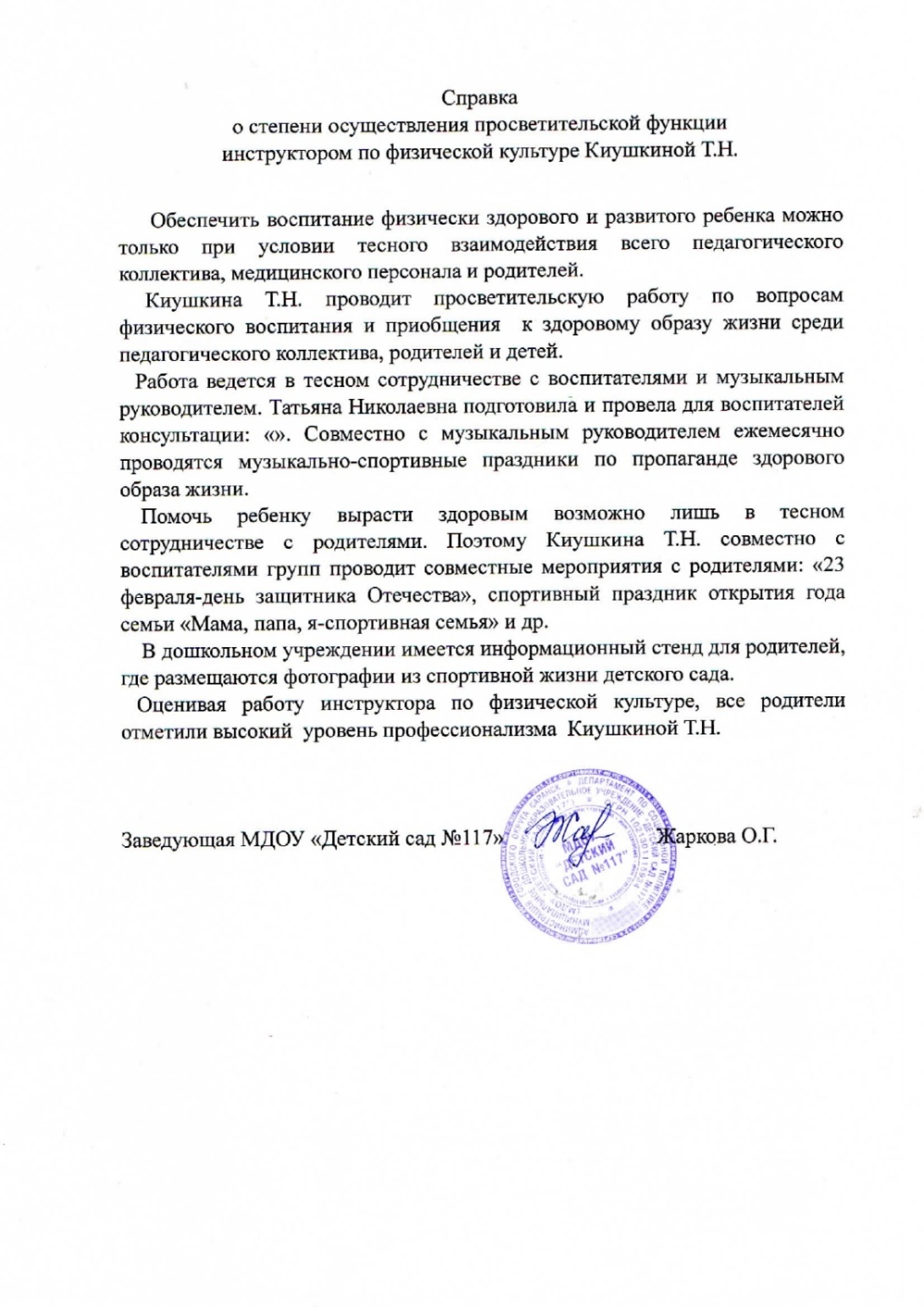 Участие педагога в профессиональных конкурсах.
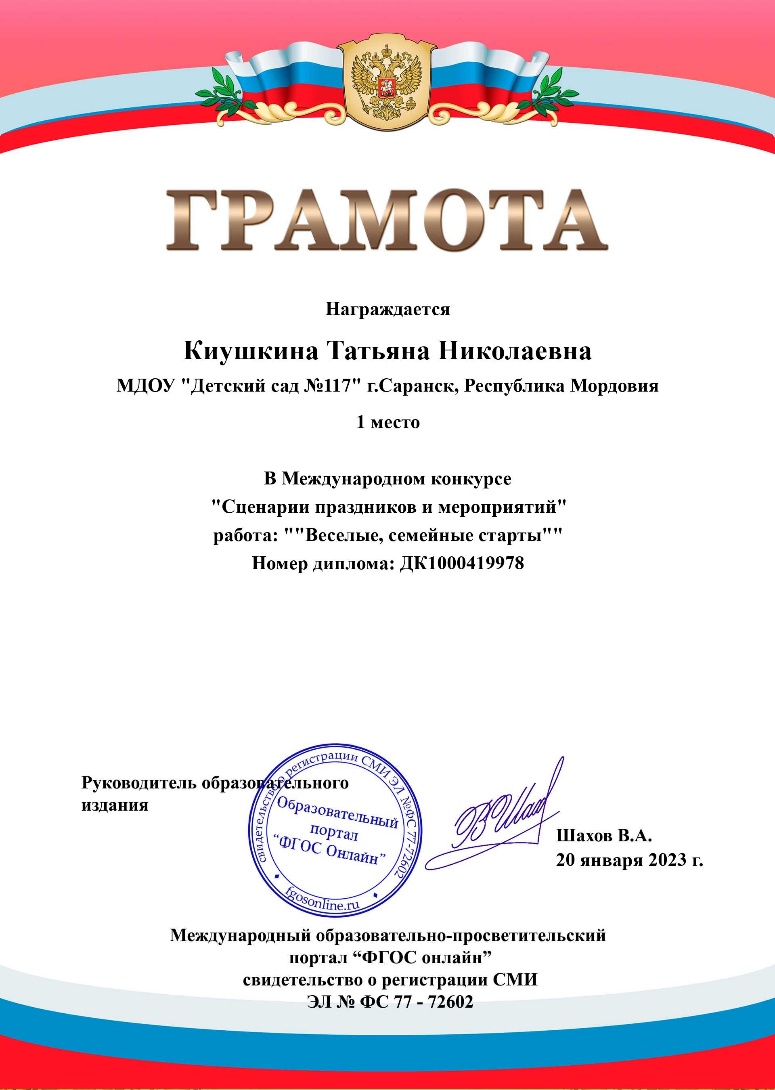 Награды и поощрения.
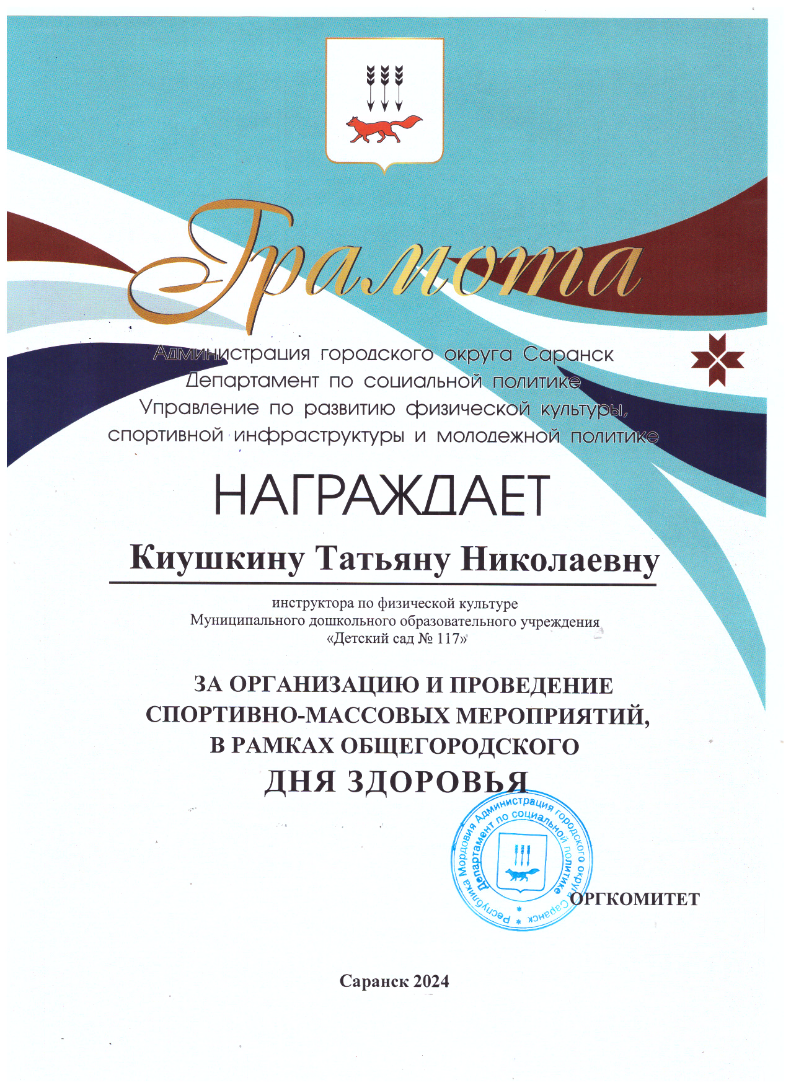 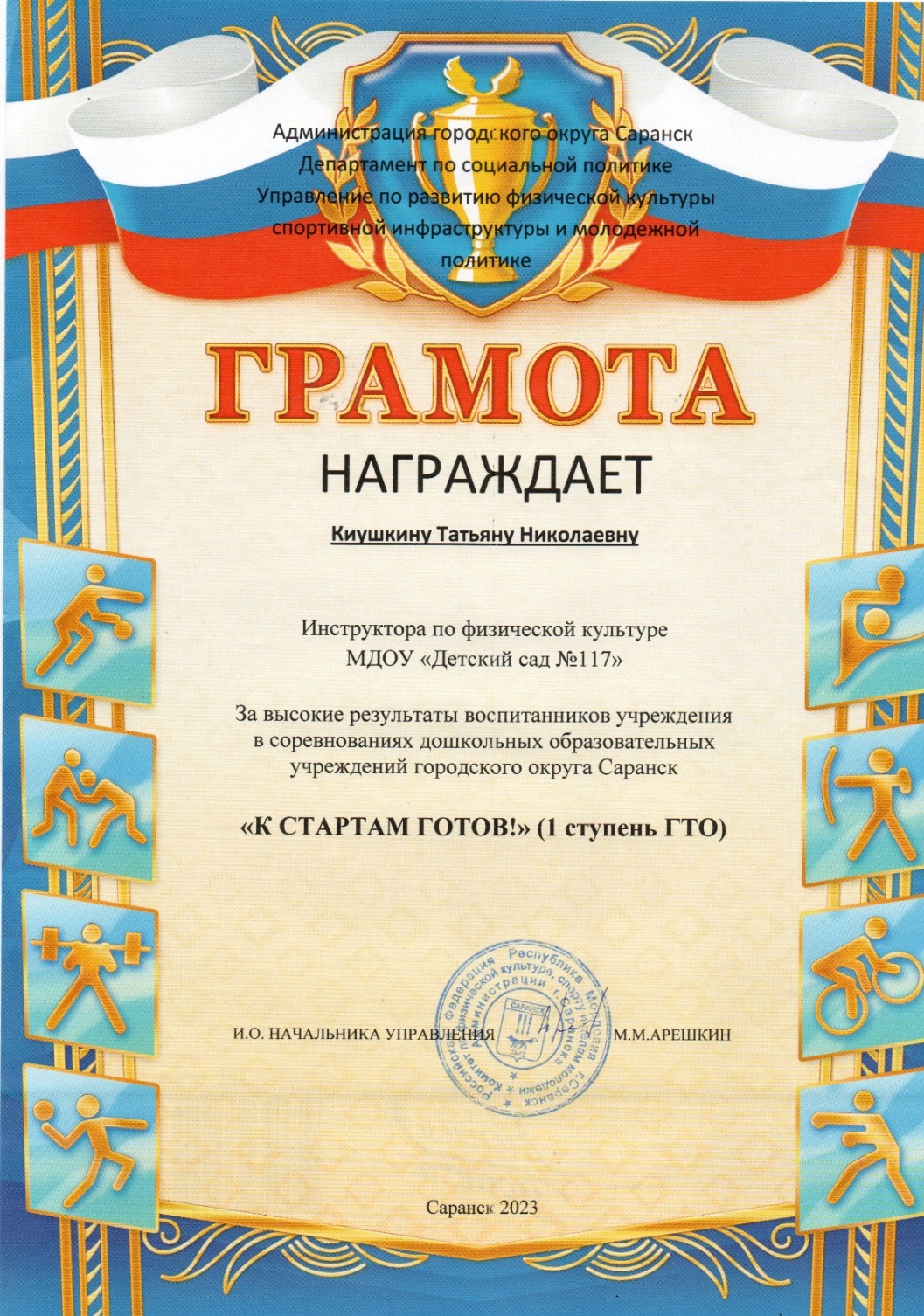 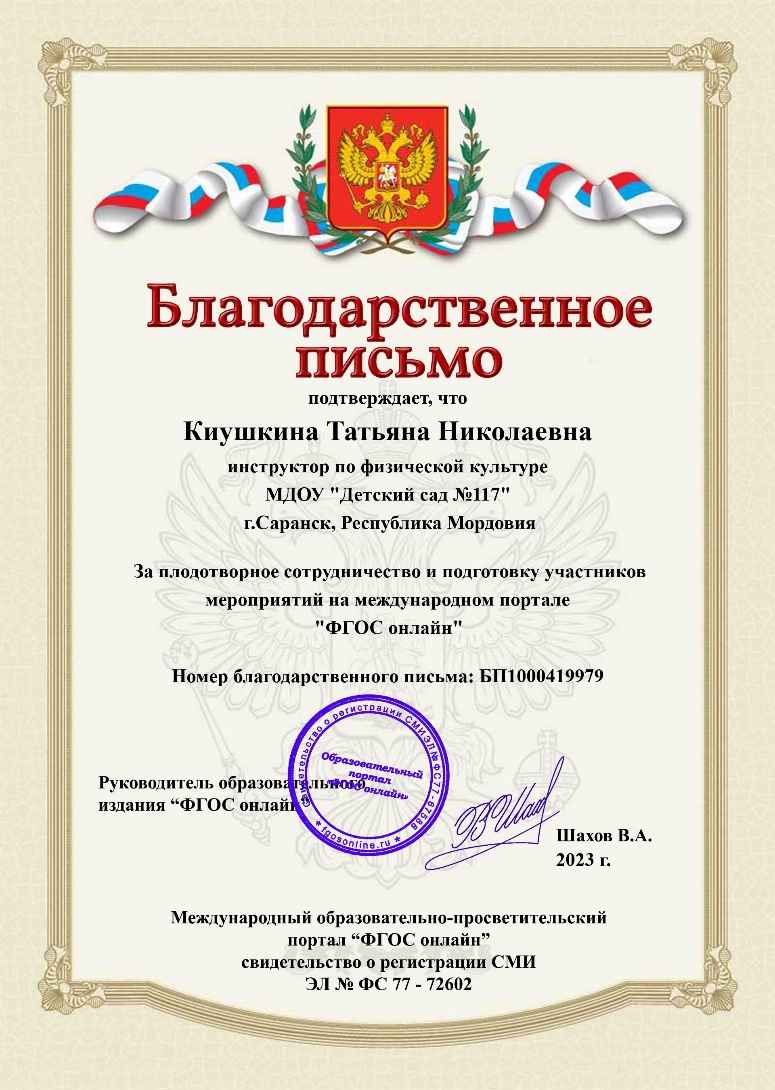 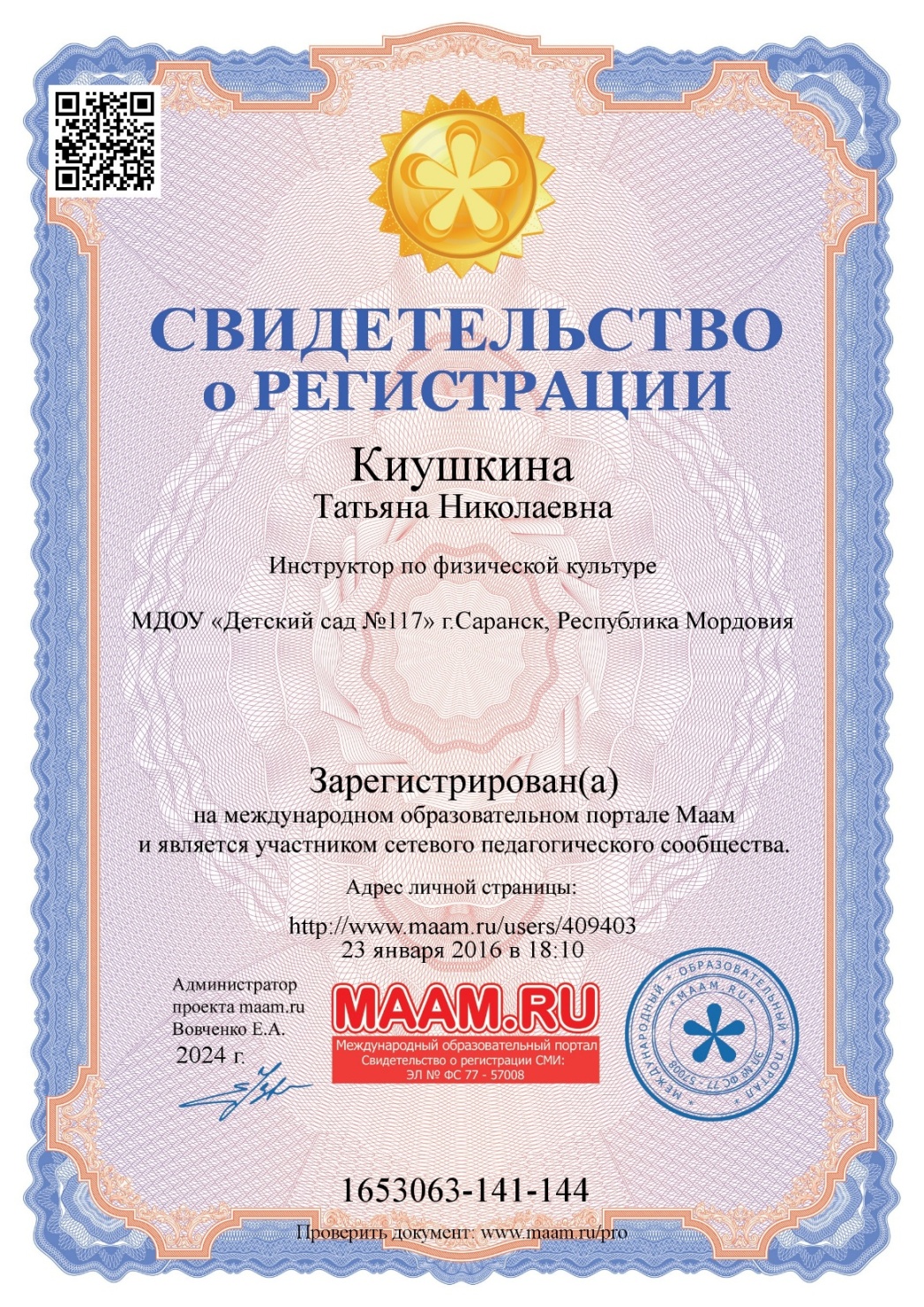 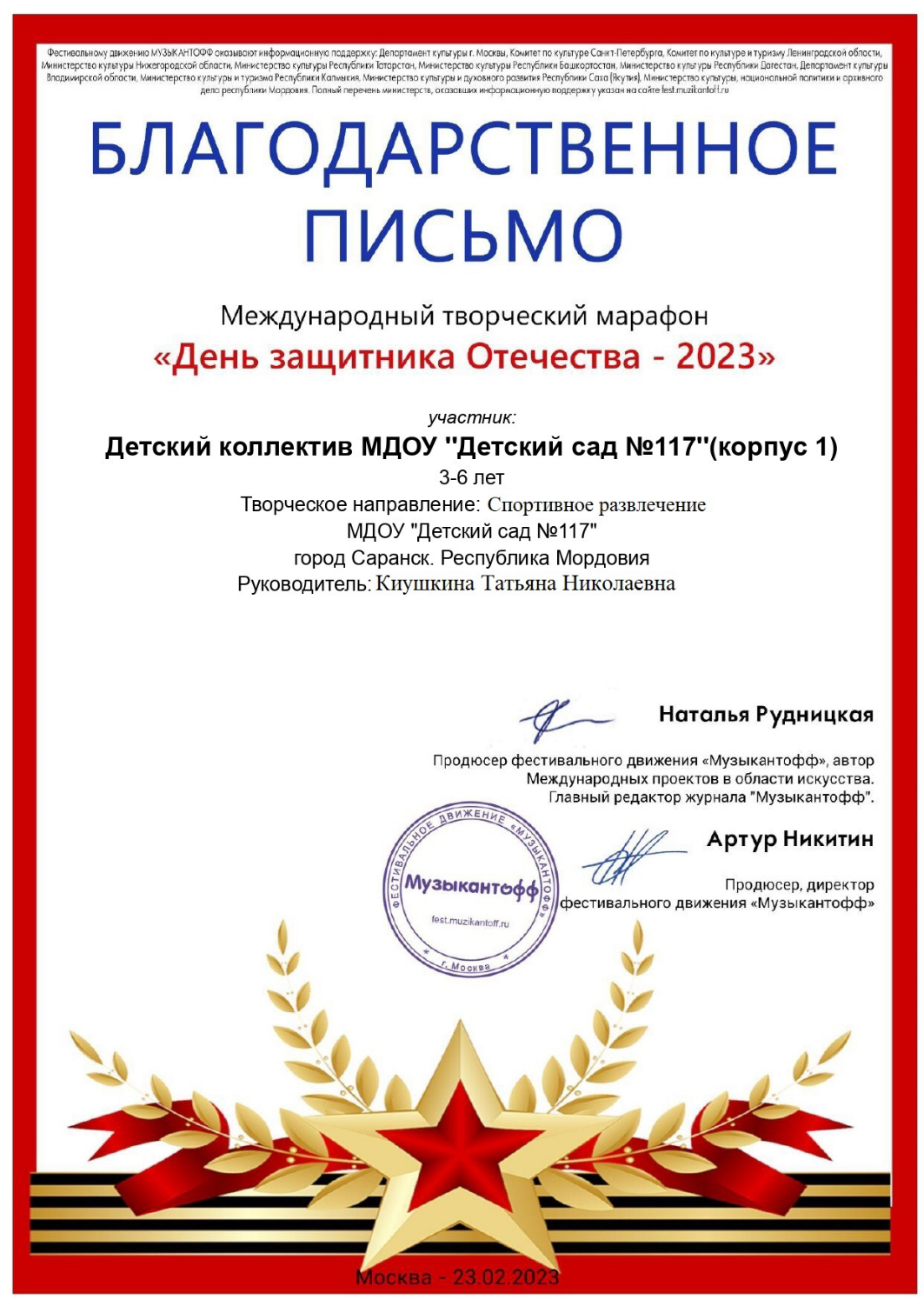